Осень в картинах великих русских художников
Автор: Козионова Елена Алексеевна
воспитатель МАДОУ № 54
г. Кушва
Исаак Левитан «Золотая осень» 1895г.
Унылая пора! Очей очарованье,Приятна мне твоя прощальная краса.Люблю я пышное природы увяданье,В багрец и золото одетые леса!
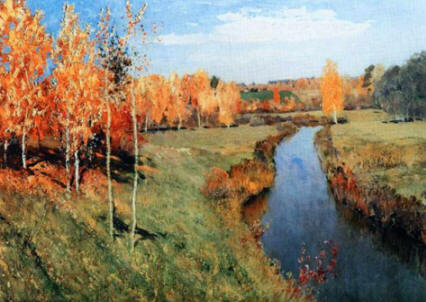 Василий Поленов.                                              «Золотая осень»  1893г.
Листья в поле пожелтели,И кружатся и летят;Лишь в бору поникши елиЗелень мрачную хранят.
Под нависшею скалою,Уж не любит, меж цветов,Пахарь отдыхать пороюОт полуденных трудов.
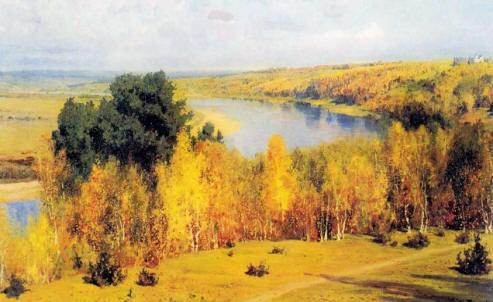 Иван Шишкин «Осень»     1894г.
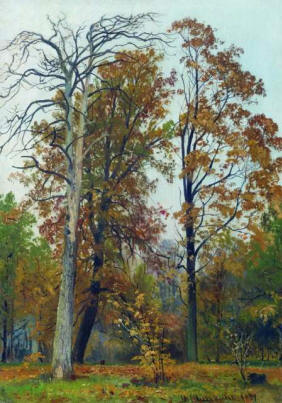 Толстой А.К. (отрывок)
Осень. Осыпается весь наш бедный сад,Листья пожелтелые по ветру  летят;Лишь вдали красуются, там на дне долин,Кисти ярко – красные вянущих  рябин...
Ефим Волков « Поздняя осень»
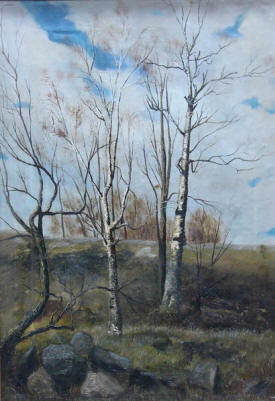 Осень поздняя настала
Пролилось дождей немало
И трава от них намокла
Порыжела и поблёкла.
Ефим Волков «Осень. Тихая речка»                1893г.
Речка из леса на нас вытекает
Злато листвы в своих водах несёт.
На берега её быстро сбегает
Кружится в танце берёз хоровод.
( И. Есаулков)
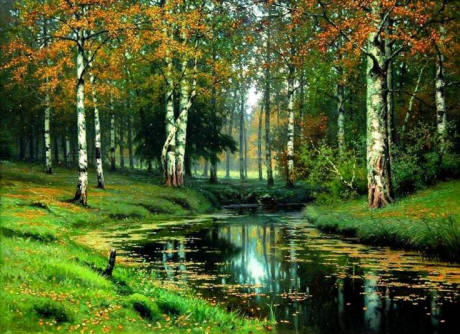 Ефим Волков    «Осень»          1893г.
Плавают листья по глади воды.
И мне на миг показалось:
Осень прошла по воде, а следы
В виде тех листьев остались
( И. Есаулков)
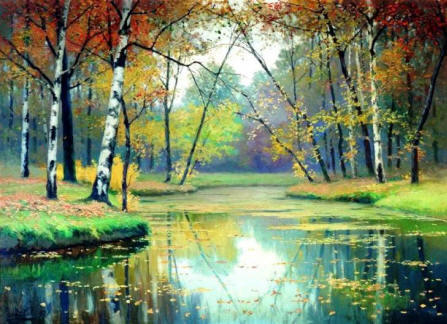 Илья Остроухов    «Золотая осень»  1896г.
Вновь усыпала осень поляны
Золотой и багряной листвой
Вновь тропинка лесная поманит
Не спеша позовёт за собой.
( Э. Гоник)
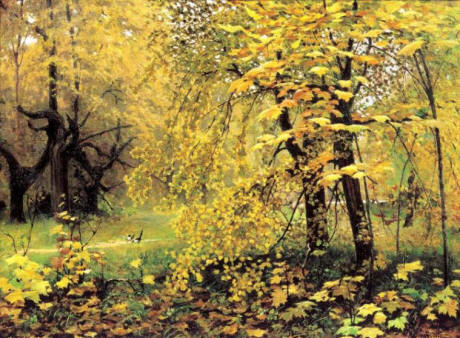 Исаак Левитан « Долина реки»    1895г.
Уж небо осенью дышало,
Уж реже солнышко блистало,
Короче становился день,
Лесов таинственная сень
С печальным шумом обнажалась.
Пушкин А.С.
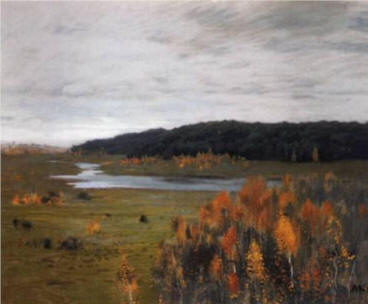